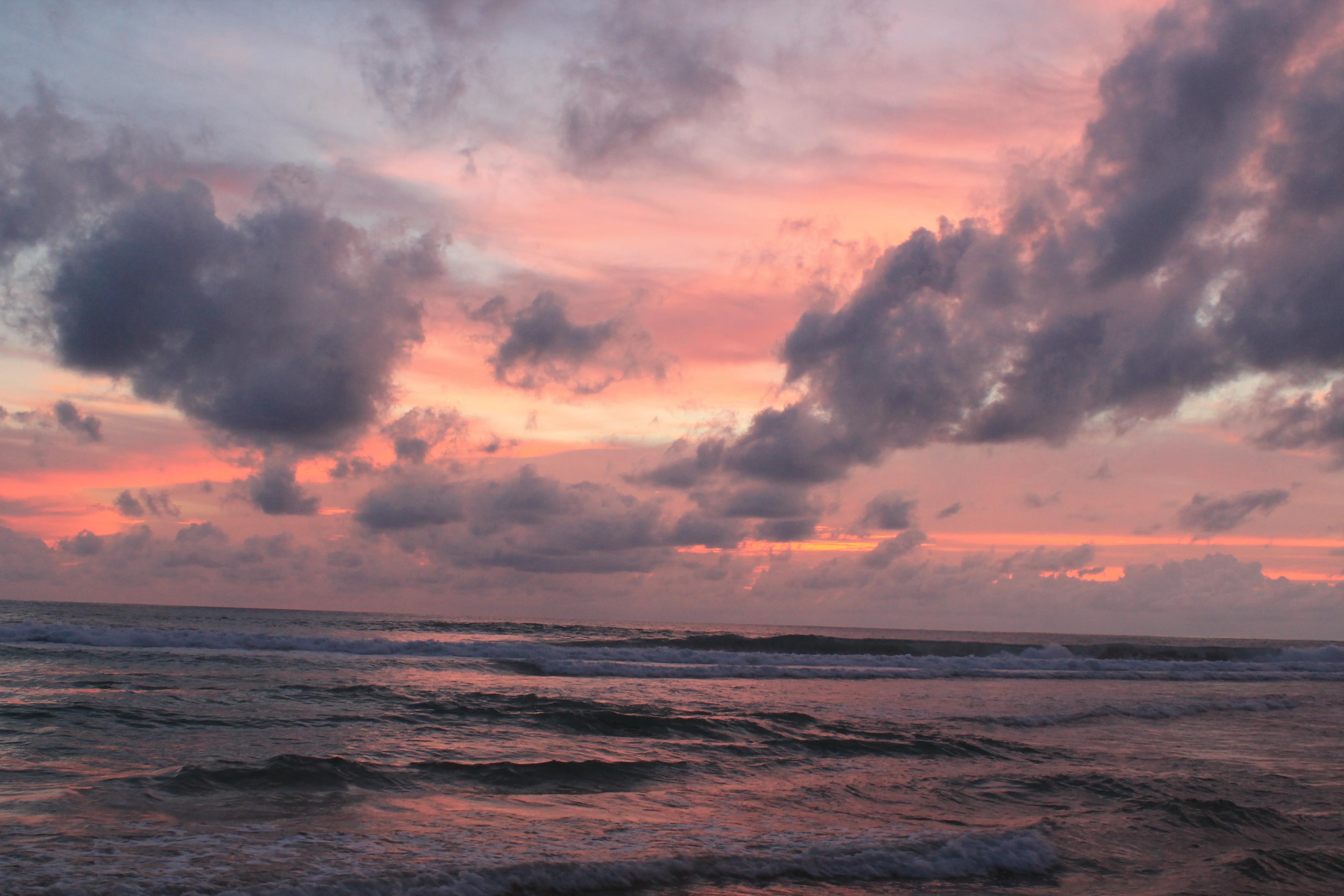 Domestic abuse:
Information and Resources
This Photo by Unknown Author is licensed under CC BY-SA
This Photo by Unknown Author is licensed under CC BY
Introduction
1/ Understanding the issue
2/ Taking action
Resources
Case studies
Introduction
Contents
Abuse is not just about  physical violence – it can also be  emotional, sexual and economic4
An estimated
86%
of HR leads
1.9 million adults
agree that employers  have a duty of care  to provide support
to employees on the issue
of domestic abuse 3
aged 16 to 59  experienced domestic  abuse in the last year 1
Two women are  killed each week  by a current or  former partner 1
There was an average of
1 in 4 women
less than one disclosure
5%
Only
1 in 6 men
and
to employers* over the previous  12 months, which suggests  not enough employees  feel supported to raise
the problem 3
62%
of organisations have a  specific policy  or guidelines
on the issue 3
suffer from domestic  abuse in their lifetime 1
of children exposed  to domestic abuse are  directly harmed 6
The cost of domestic  abuse to business  is estimated at
of employers said that it  caused the quality of an
54%
Domestic abuse takes place  at all levels of society,  regardless of gender,
social class, race, religion,  sexuality or disability 5
employee’s work to suffer
£1.9 billion a year
said it led to
absenteeism 3
56%
and
due to decreased productivity, time  off work, lost wages and sick pay 2
*within medium and large organisations
Sources: 1 Ons.gov.uk People, population and community • 2 S.Walby, The Cost of Domestic Violence, 2009 • 3 ‘Domestic Violence and Abuse: Working together to transform responses in the workplace’, Durham University for  The Vodafone Foundation, 2018 • 4 Gov.uk • 5 Department of Health • 6 SafeLives (formerly CAADA) Policy Report (2014). In Plain Sight: Effective help for children exposed to domestic abuse
1/ Understanding the issue
2/ Taking action
Resources
Introduction
4
Introduction
An estimated 1.9 million adults  aged 16 to 59 experienced  domestic abuse in the last  year. Two women each week  and one man each month are  killed in England and Wales
by a current or former partner.
A report commissioned by The  Vodafone Foundation, ‘Domestic  Violence and Abuse: Working  together to transform responses in  the workplace’, demonstrates the  commitment of business to make  a real difference.
Men, women and children all experience  domestic abuse, and can also all be  perpetrators of abuse. However, evidence  shows that women are disproportionately  affected by domestic abuse and the  majority of perpetrators are men. It takes  place at all levels of society, regardless  of social class, race, religion, sexuality  or disability. Individuals may experience  abuse or be affected by it long after
they have left their partner.
While the research showed that  employers overwhelmingly recognise  their duty of care, it also showed how  much needs to be done to ensure  that all employees who are affected
by domestic abuse receive the support  they need to be safe and to rebuild  their lives.
Domestic abuse is a hugely  destructive problem and we have a  collective responsibility to tackle it.
Employers have an important role  to play in society’s response to  domestic abuse. Employers owe  a duty of care to employees and
have a legal responsibility to provide
a safe and effective work environment.  Preventing and tackling domestic  abuse is an integral part of this.
The NCIs are commited to building an approach that  ensures all employees feel supported and empowered by their workplace  o deal with domestic abuse.
1/ Understanding the issue
2/ Taking action
Resources
Introduction
5
Domestic abuse is the abuse  of power and control over one
person by another and can take  many different forms including:
Actions:
Acknowledge
To help understand the  issues, and acknowledge every employer’s  responsibility to address domestic abuse.  Enable colleagues to openly discuss this  topic, and provide a supportive workplace
?
?
This toolkit is intended for line managers and colleagues to help understand important role  that employers can play in preventing  abuse and providing the best support  possible for employees affected by  domestic abuse.
Psychological
Respond
Review policies and processes to  ensure you are providing a supportive  workplace and can respond to disclosure.
Make sure the policies and processes  are implemented sensibly in practise
Physical
Sexual
The police, the criminal justice  system more broadly, as well as  those in the healthcare and education  sectors are increasingly aware of
their responsibilities, and organisations  also play a key part in tackling  the problem.
Refer
Provide access to organisations who  can help employees affected by the  issue.  For a full list of supportive organisations, including our EAP,  and links, see Resources section
Emotional
Verbal
Economic
The ‘Acknowledge, Respond, Refer’ process has  been developed by Lloyds Banking Group as part  of their approach to tackling domestic abuse.
1/ Understanding the issue
2/ Taking action
Resources
Introduction
6
Why is this important? 
The cost of domestic abuse to  business is estimated at £1.9 billion  a year due to decreased productivity,  time off work, lost wages and
sick pay. It can potentially have an  adverse impact on staff morale, as  well as on an organisation’s image  and reputation.
It is often possible for those who use  abusive behaviours to use workplace  resources, such as phones or email,  to threaten, harass or abuse current  or former partners. For others, the  workplace can be a safe haven and  provide a route away from harm. Also,
having a job can provide the economic  independence that helps people  overcome their ordeal and rebuild
their lives. It is however important to  note that employment can sometimes  prevent people from leaving abusive  relationships, as they may not want to  go in to refuges or leave their area.
Colleagues may also be affected,  and face direct threats or intimidation.
They may have to cover for workers  who are experiencing domestic abuse.  Colleagues may be aware that abuse is  taking place but not know how to help.
Having a workplace policy/guidance on  domestic abuse sends a clear message  that it is not tolerated inside or outside  the workplace, and that the organisation  wants to help.
Implementing an effective workplace  policy/guidance in important for staff  wellbeing and may help to retain skilled  and experienced staff, and contribute to our reputation as a responsible  employer.
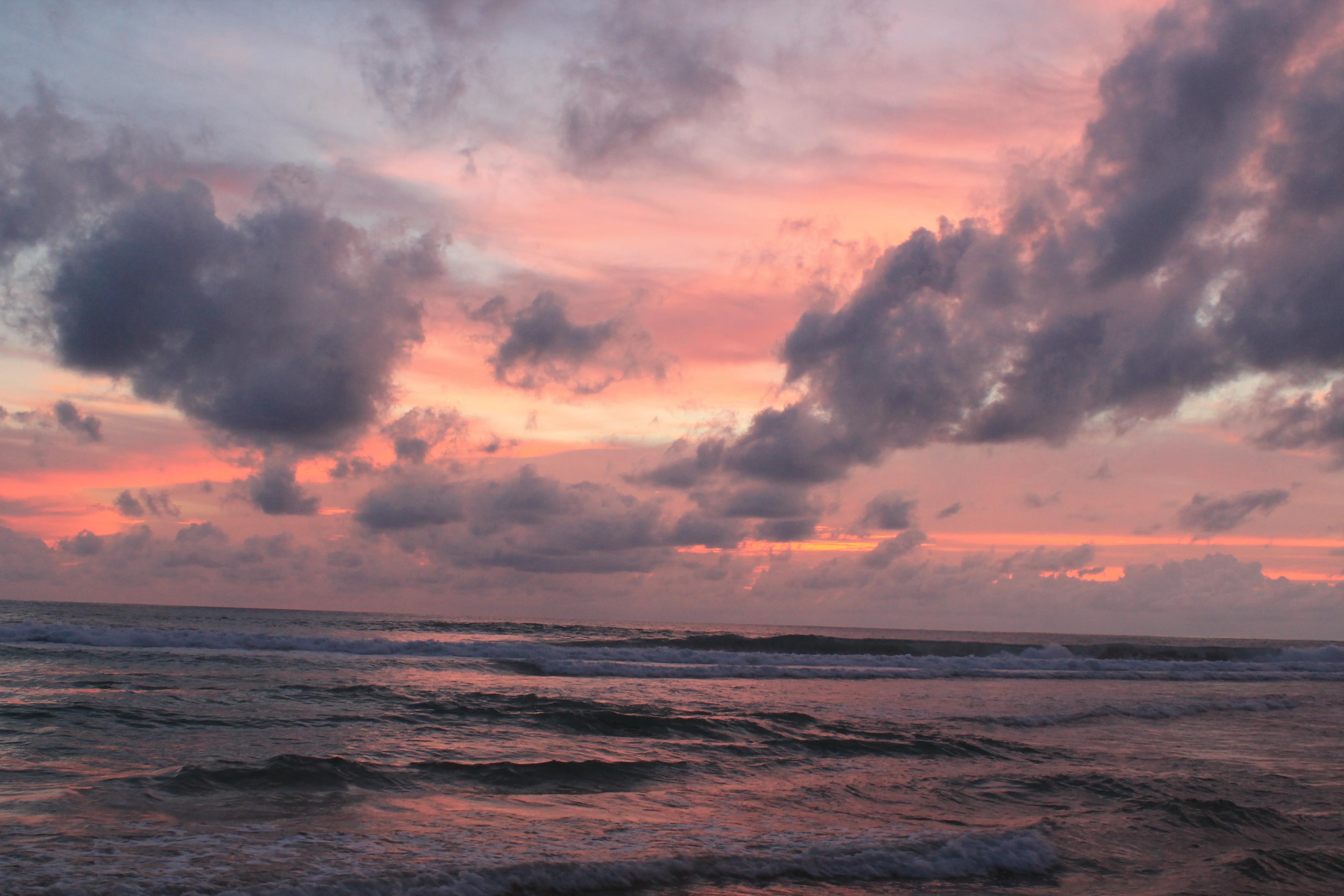 Understanding the Issue
This Photo by Unknown Author is licensed under CC BY-SA
Introduction
2/ Taking action
Resources
1/ Understanding the issue
Obsession with leaving work on time
Secretive regarding home life
Worried about leaving children at home
Work productivity
Change in the person’s working patterns:  for example, frequent absence, lateness  or needing to leave work early
Reduced quality and quantity of work:  missing deadlines, a drop in usual  performance standards
Change in the use of the phone/email:  for example, a large number of personal  calls/texts, avoiding calls or a strong  reaction to calls/texts/emails
Spending an increased number of hours  at work for no reason
Frequent visits to work by the employee’s  partner, which may indicate coercive control
Being aware and proactive  It is not always easy to  detect when an employee  is experiencing domestic  abuse. Abuse is often  associated with physical  violence, but it may also be  emotional or psychological.
Physical indicators
Visible bruising or single or repeated  injury with unlikely explanations
Change in the pattern or amount of  makeup used
Change in the manner of dress: for  example, clothes that do not suit the  climate which may be used to hide injuries
Substance use/misuse
Fatigue/sleep disorders
The indicators opposite may point  towards a problem with domestic abuse,  but they could also be the result of a  different issue such as ill health. An  aware and proactive employer should  be looking out for these issues more  generally as an indicator that something  might be wrong, without assuming it will  be related to domestic abuse. The more  supportive atmosphere an employer
can create, the more likely employees  are going to feel comfortable disclosing  a problem with domestic abuse. Line managers and colleagues can play a role in understanding potential indicators.
Changes in behaviour  or demeanour
Conduct out of character with previous  behaviour
Changes in behaviour: for example,  becoming very quiet, anxious, frightened,  tearful, aggressive, distracted, or depressed
Being isolated from colleagues
?
Other indicators
Partner or ex-partner stalking employee in  or around the workplace or on social media
Partner or ex-partner exerting unusual  amount of control or demands over  work schedule
Isolation from family/friends
Source: Department of Health / SafeLives
Introduction
2/ Taking action
Resources
1/ Understanding the issue
One size doesn’t fit all
Be aware of the individual needs and experiences that employees may have.  For example:
Older women and men are less  likely to report their experiences  of domestic abuse
Those with disabilities are more likely to  experience domestic abuse and sexual  violence than non-disabled people
Ethnic minority women and men  face additional barriers to accessing  support. Their experiences may be
compounded by discrimination. They  may be unwilling to seek help from  statutory agencies because they fear  a racist response
Women and men from different cultural  backgrounds might experience abuse  in different forms, such as so called  ‘honour’ based violence
Lesbian, gay and bisexual women and  men can be vulnerable to abusers who  threaten to ‘out’ them to colleagues,  employers and family members
Transgender women and men have  fewer services available to them, and  can face similar emotional abuse
Pregnancy can be a trigger for  domestic abuse, and existing abuse  may get worse during pregnancy or  after giving birth
Men experiencing domestic abuse  and sexual violence find it more  difficult to disclose abuse and often
find more barriers to accessing support.  For more information on understanding  the indicators that a male employee  may be experiencing domestic abuse,  see ManKind in the Resources section
Perpetrators may be very reluctant  to acknowledge what they are doing  and to ask for help
Introduction
2/ Taking action
Resources
1/ Understanding the issue
The legal context for employers
Any employer looking to help tackle domestic abuse needs to understand the broad legal context for the issue.
Health and safety legislation
Health and safety laws are designed  to ensure that workers have the right to  work in a safe environment where risks  to health and wellbeing are considered  and dealt with effectively.
Domestic abuse and the law
In 2018 the government launched a  major consultation on domestic abuse,  which is intended to lead to a Domestic  Violence and Abuse Act. This would  consolidate other relevant legislation  and introduce new measures to help  people affected by domestic abuse.
This is because domestic abuse is rarely  a one-off incident; it is likely to become  increasingly frequent and more serious the
longer it continues, and may result in death.  It can also lead to lasting trauma for survivors  and their children.
For the first time, the guidelines also include  a reference to abuse perpetrated through  use of technology, such as email/text, social  networking sites or tracking devices fitted to  a car, since these are increasingly common
methods by which domestic abuse can occur.
There are four main areas of health  and safety legislation in the workplace  relevant to domestic abuse:
Health and Safety at Work Act 1974
Management of Health and Safety at  Work Regulations 1992
Reporting of Injuries, Diseases and  Dangerous Occurrences Regulations 1995
Health and Safety (Consultation with  Employees) Regulations 1996
In the meantime, the Sentencing Council  guidelines on domestic abuse were  revised in February 2018.
The new guidelines bring a distinct change  in emphasis in relation to seriousness. The  previous guidelines stated that offences  committed in a domestic context should  be seen as no less serious than those
in a non-domestic context, whereas the  new guidelines emphasise that the fact an  offence took place in a domestic context  makes it more serious.
The guidelines recognise that these offences  can affect people of all backgrounds. They  are clear that abuse can occur between  family members as well as between intimate  partners.
An effective workplace policy/guidance  on domestic abuse helps to ensure that  employers are complying with these laws.
This extends to wherever the workplace may  be, including people who work from home.
Introduction
2/ Taking action
Resources
1/ Understanding the issue
They may not have access to money,  or anywhere to go. They may not know  where to turn for help, particularly if  English is not their first language.
Myth: It only happens to families from  lower socio-economic backgrounds
Fact: People experiencing domestic  abuse come from all walks of life, and  can be any race, sexuality or religion.
Myth busting
There are many myths  surrounding domestic abuse.  Understanding the real facts  helps to deconstruct these  misconceptions so employers  can develop truly effective  support for their employees.
Myth: Abusers grow up in  violent homes
Fact: Growing up in a violent home  is a risk factor, and some children
who experience abuse do go on to be  abusive in their relationships. But many  do not. Instead they may be repelled  by violence because they have seen  the damage it causes.
Abusers may learn to be violent from  the society within which they grow up  but people who blame violence solely  on their childhood experiences are  avoiding taking responsibility for their  actions. Violence is a choice an abuser  makes; they alone are responsible.
Myth: People who are being abused  would leave if it was that bad
Fact: It can be extremely difficult to leave  an abusive partner. People experiencing  domestic abuse may fear what a partner  will do if they leave, particularly if the  partner has threatened to kill her/him or  the children. They may believe that staying  is better for the children. Those who suffer  abuse are often at the greatest risk of  harm at the point of separation or after  leaving a violent partner.
The person experiencing abuse may
feel ashamed of what has happened and  believe it is their fault. They may hope that  the partner will change, remembering  good times at the start of the relationship  and hoping they will return.
The following myth busters are  sourced from Refuge.
Myth: Alcohol and drugs are to blame
Fact: Many people are abusive when they  are sober. Most people who drink alcohol  are not domestic abusers. Blaming drink  or drugs is an excuse, a way of denying  responsibility.
Myth: Some people like violence
Fact: Most people who are abused live  in fear of their abuser. This is a way of
blaming the survivor for what is happening.
Introduction
2/ Taking action
Resources
1/ Understanding the issue
1/ Understanding the issue
Myth: Domestic abuse is a private  matter, you shouldn’t get involved
Fact: For far too long domestic abuse has  been allowed to happen behind closed  doors. People think what goes on in the  home is private, and not their problem.
Domestic abuse is a crime wherever it  occurs. It is against the law. We are all  affected by domestic abuse; we all have  a responsibility to speak out against it.
Only then can we tackle it effectively.
Myth: Stress is to blame for  domestic abuse
Fact: Some people who abuse their  partners do suffer from stress. Again,  this is a factor – not the underlying  cause of the abuse. Many people  who are stressed are never abusive.
Myth busting continued
Myth: Some people ask for it.  They get what they deserve
Fact: Violence and intimidation are  not acceptable ways to solve conflict  in a relationship. People using abusive
behaviours will often attack their partner  for no apparent reason. Again, this is
a way of making excuses for the abuser’s  behaviour. It allows an abusive person to  avoid taking responsibility for their actions.
Myth: They lose their temper  sometimes, that’s all
Fact: It often is said that people who use  abusive behaviours “lose their temper”  or are “out of control”. The truth is that  they are very much in control.
Abusers are usually selective about  when they hit their partner, for example in  private or when the children are asleep.  They choose not to mark their face or  other parts of the body which show. They
never “lose their temper” with other people.
This suggests they are very aware of  what they are doing and are “in control”.
Many abuse their partners emotionally  and psychologically, without ever using  physical violence. This shows the extent  of their control.
Myth: Men can’t experience  domestic abuse
Fact: Although women are  disproportionately affected by domestic  abuse, it is certainly a very real issue  for male survivors too, in heterosexual,  gay and other kinds of relationships.
Myth: People using abusive  behaviours have a mental illness
Fact: The vast majority of people who  abuse are not mentally ill. Research  shows that the proportion of abusers  with mental health problems is no  higher than in society as a whole.
Myth: Perpetrators of domestic  abuse cannot change
Fact: Perpetrators can change.  Treatment and support is available.
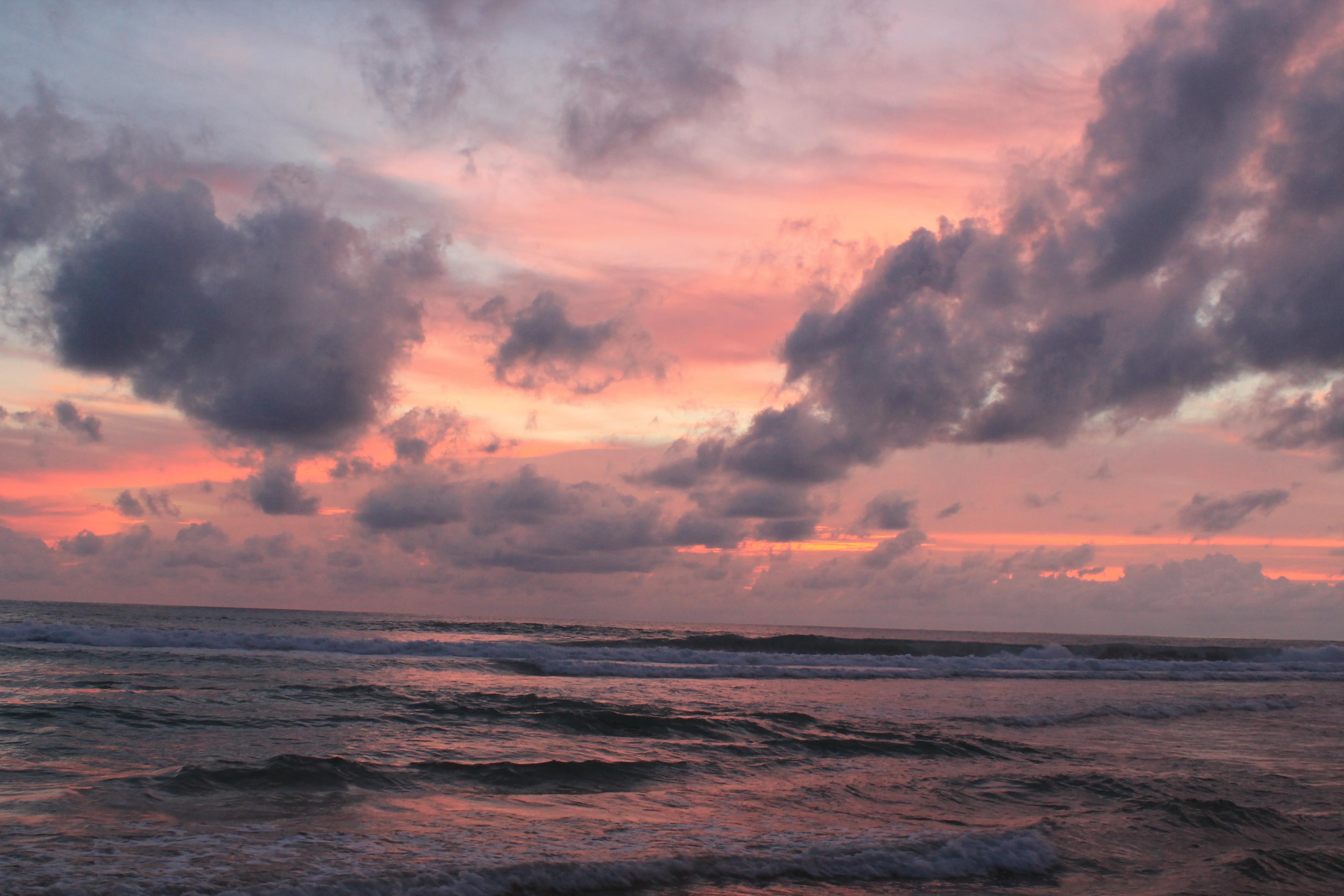 Taking Action
This Photo by Unknown Author is licensed under CC BY-SA
Introduction
1/ Understanding the issue
Resources
2/ Taking action
2/ Taking action
Defining domestic abuse
The cross-government definition of domestic  violence and abuse is:
Any incident or pattern of incidents of  controlling, coercive, threatening behaviour,  violence or abuse between those aged 16
or over who are, or have been, intimate  partners or family members regardless  of gender or sexuality.
Workplace policy/guidance  The NCIs has adopted a workplace policy and guidance which is intended to raise awareness, identify  responsibilities and ensure
provision, support and safety.
The policy and guidancewill help  work towards a safer culture where employees  feel able to disclose issues of domestic  abuse, and feel reassured that  appropriate support will be discussed and signposted
The abuse can encompass, but is not limited to:
?
?
Psychological
Every organisation is different, and  our approach takes into account  the business activity, size and structure.
Physical
Sexual
Economic  Emotional


Click here to visit gov.uk for more  information on defining domestic abuse
Introduction
1/ Understanding the issue
Resources
2/ Taking action
2/ Taking action
Examples of practical workplace support for people experiencing domestic abuse
Agree with the employee what to  tell colleagues and how they should  respond if the abusive partner/
ex-partner telephones or visits  the workplace
Allow an individual to change work  patterns or workload and allow flexible  or more flexible working or special  leave to facilitate any practical  arrangements
Agree special leave for individuals to  facilitate any practical arrangements.  Examples include: attending court;  attending mediation; meeting or  calling a solicitor; viewing properties;  meeting teachers at school; talking  to their bank or getting advice from  domestic violence organisations
Agree flexible working hours to enable  individuals (or their children) to attend  health appointments resulting from the  abuse, such as seeing a counsellor.
This may be needed for some time  after the abuse has stopped
If the abuser has an employees’ work  email and telephone details, consider  diverting their phone calls and emails  to help shield them from their abuser
Notify reception and security staff  if the abuser is known to come to  the workplace
Provide a copy of any existing orders  against the abuser and a photograph  of the abuser to reception and security  staff
Check that staff have arrangements  for getting safely to and from home
Review content of personal  information, such as temporary or new  addresses, bank or health care details
Ask individuals to supply you with an  up to date emergency contact number  for a trusted friend or family member
Review the employee’s next of kin  information (with their consent)
Where practical, consider offering a  temporary or permanent change of  workplace, working times/ patterns
Where practical, offer changes in  specific duties, such as not expecting  the employee to answer telephones  or sit on reception
Move the employee out of public  view, ensuring that they are not  visible from reception points or  ground floor windows
Ensure that the employee does not  work alone or in an isolated area
Keep a record of any incidents of  abuse in the workplace, including  persistent telephone calls, emails  or visits to the employee
Introduction
1/ Understanding the issue
Resources
2/ Taking action
Opening the conversation
The aim of starting a conversation  in this area is to be supportive to  employees rather than to encourage  disclosure. Many people dealing  with domestic abuse will never feel  comfortable disclosing it to their  employer as they may not even be  ready to admit it to themselves.
Below are some examples of  questions and prompts that could  be used:
How are you doing at the moment?
Your wellbeing is important to me and  I’ve noticed that you seem distracted/  upset at the moment – are you ok?
If there’s anything you’d like to talk  to me about at any time I’m always  here to support you
Is everything all right at home?
You don’t have to tell me anything, but  please know that I would like to support  you if and when you feel ready
What support do you think might help?  What would you like to happen? How?
Avoid blaming the person experiencing  domestic abuse. It is important that  managers are able to provide a non-  judgemental and supportive environment.  Respecting the employee’s boundaries  and privacy is essential. It is also important  to work on the basis of believing the  employee so that they feel supported.
If a manager suspects that an employee  is experiencing domestic abuse, they  should facilitate a conversation to discuss  the issue on a general level and identify  and implement appropriate support.
The role of a manager is not to deal  with the abuse itself but to make it clear  through the workplace policy/guidance  that employees will be supported and  to outline what help is available.
Begin by asking indirect questions, to  establish an empathetic relationship  with the employee. Be patient, offering  support to encourage disclosure.
Introduction
1/ Understanding the issue
Resources
2/ Taking action
The following guidance may help:
Suggest that you go somewhere quiet and  comfortable, away from the office/desk if possible
Acknowledge the courage of the employee and  how difficult it must be to talk
Confirm the complete confidentiality of the  disclosure. As a guide for managers, any  information should only be disclosed to anyone else  if it is absolutely necessary in providing help and  support and with the prior agreement of the person  who has disclosed. Exceptions to that are if the  manager believes there is an imminent threat to life,  harm of children, or threat against the employer. At  that point, an employer should contact the police  and follow their advice on next steps
Have an open posture. Reach towards them but be  sensitive that they may feel threatened by invasion  of personal space
Be prepared for them to be upset and tearful
Do not be judgemental. Avoid language that  indicates blame or fault (“Why don’t you leave?” /  “How can you let this happen?” / “Why haven’t you  told anyone before?”)
Allow plenty of time and space for them to speak
Following disclosure, contact HR for a debrief while  respecting the individual’s confidentiality
Disclosure
If an employee discloses  that they are experiencing  domestic abuse, it can be challenging for the  manager/colleague too.
An employee may step forward to raise  concerns about a colleague who they  suspect is experiencing domestic abuse.
Reassure them that the information they  have shared will be treated in the strictest  confidence. Consider what steps might  be necessary to ensure they remain safe  in the workplace, in case a perpetrator
suspects they may have reported the abuse.
Be aware that such disclosures are  more likely following the launch of your  organisation’s policy on domestic abuse.
Ensure you are prepared for this by having  the necessary channels and processes  established to support next steps after
a disclosure.
It is important to remember that the  impact of domestic abuse can be long  term. Employers should be aware that  court processes can take several years,  and that abuse may continue long after  the relationship has ended.